NATACIÓN Y ACTIVIDADES ACUATICAS I
https://www.youtube.com/watch?v=X6YD4H3-7OQ
(COMANDO+CLIK PARA IR AL VINCULO)
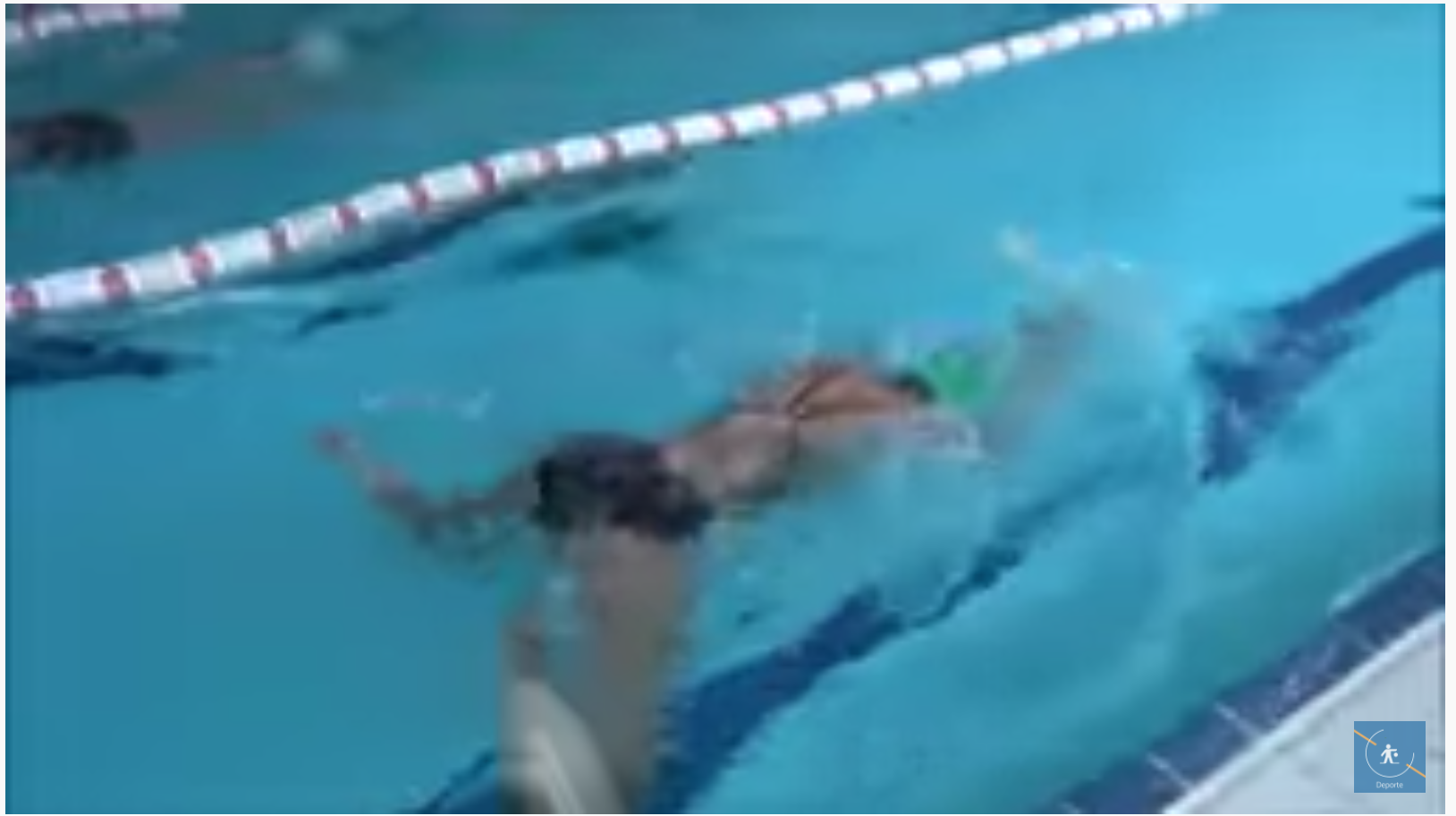 U.E 1Programa de enseñanza y preparación con sus etapas de desarrollo
U.E.1.1OBJETIVOS GENERALES DEL PROGRAMA
1. Garantizar seguro de vida , nadando correctamente
2. unificar criterios técnicos
3. establecer las orientaciones metodológicas para el desarrollo de la natación masiva
4. oRIENTAR LOS OBJETIVOSY CONTENIDOS DE LA ENSEÑANZA POR AÑOS DE PREPARACIÒN  (EDADES)
5. POSIBILITAR A LA DIRECCIÒN DOCENTE, TENER UN CONTROL DEL PROCESO DE PREPARACIÒNCON MAYOR OBJETIVIDAD.
6. FORTALECER EL TRABAJO EDUCATIVO Y LA FORMACIÒN DE VALORES DURANTE EL PROCESO DE FORMACIÒN DEL NADADOR
1.1.1 ETAPAS PARA EL DESARROLLO DE LA NATACIÒN
1..1.2 Organización del 
trabajo por periodos
1..1.2 Organización del 
trabajo por periodos
1.1.3. Número de sesiones recomendadas por edades y edades sensibles para el desarrollo de las capacidades psicomotrices
1.1.3. Número de sesiones recomendadas por edades y edades sensibles para el desarrollo de las capacidades psicomotrices